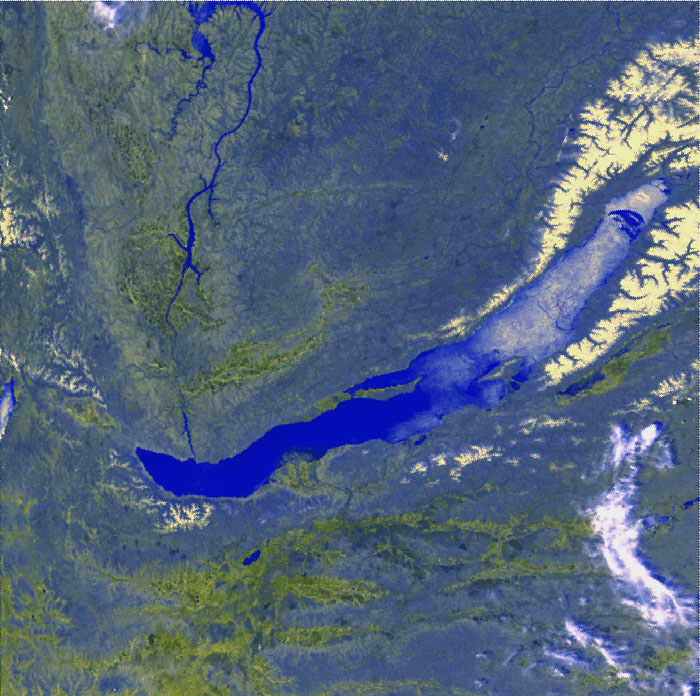 Baikal-GVD: results of cascades
reconstruction
Zh.-A. Dzhilkibaev, INR (Moscow),  
      for the Baikal Collaboration
     QUARKS-2018,  October 07, 2018
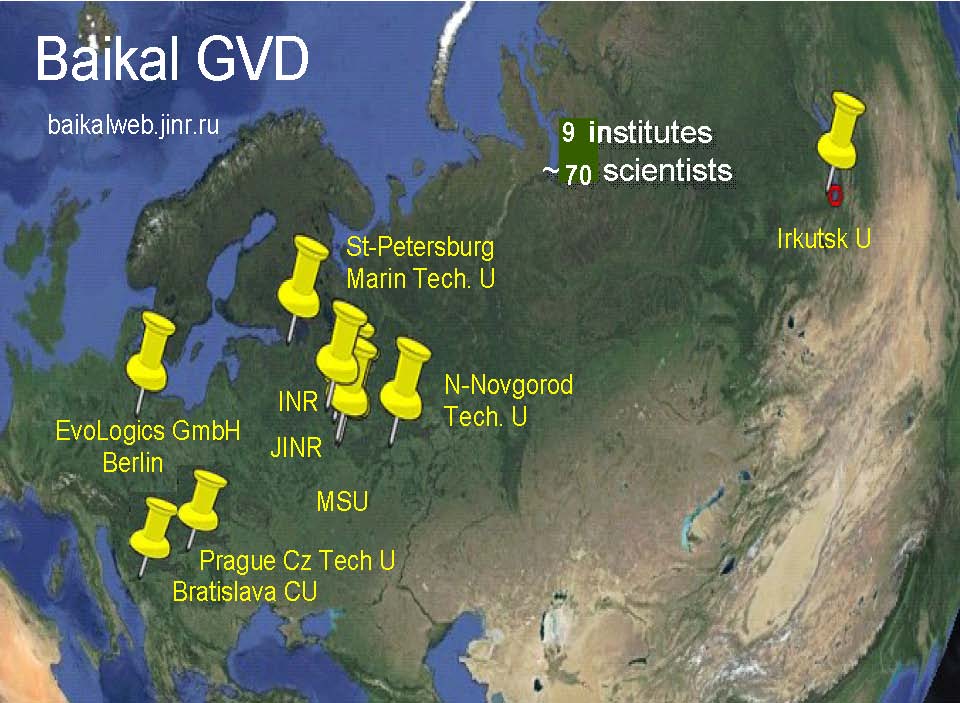 Status-2018 of the Baikal-GVD project
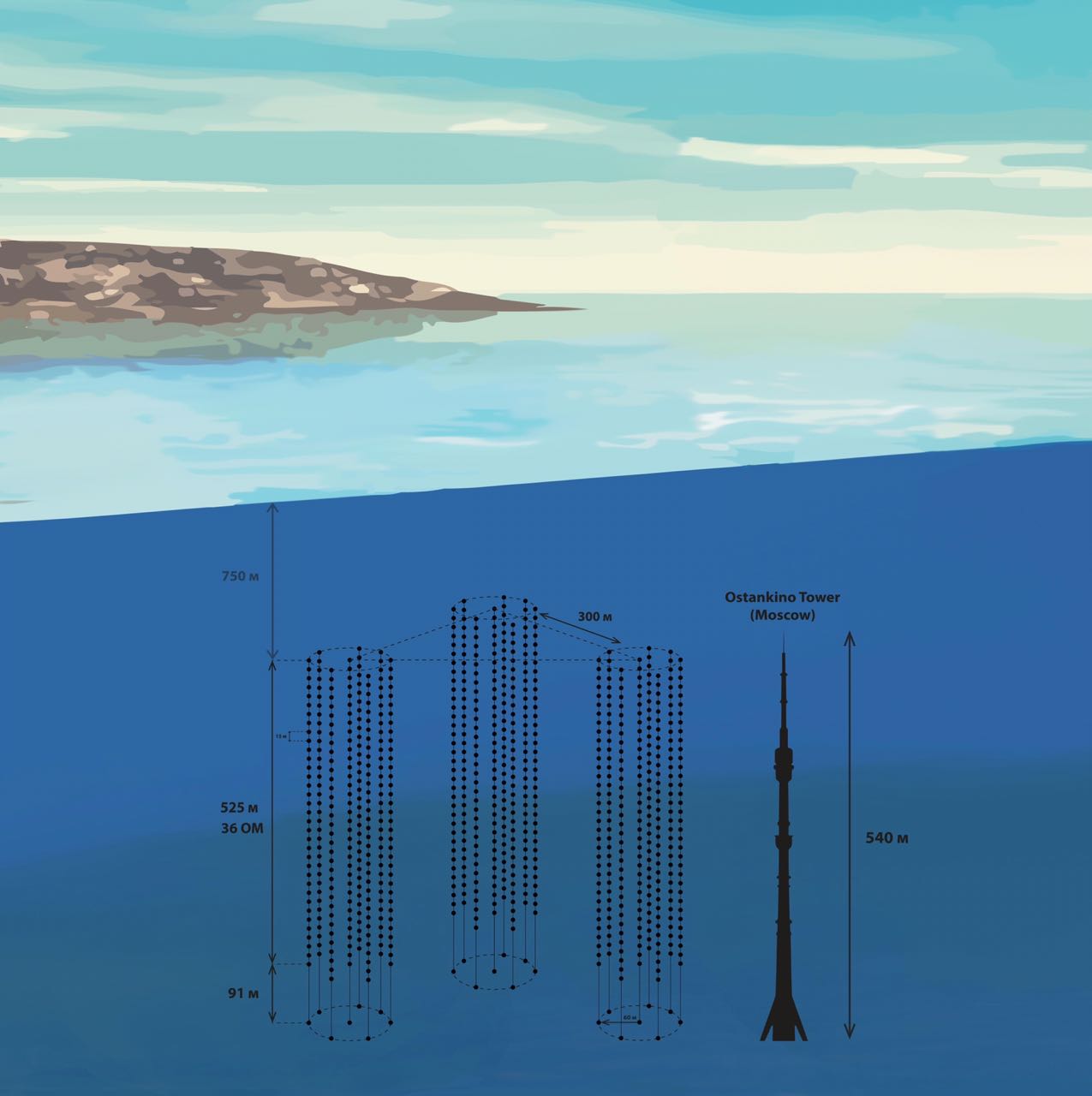 Cluster 1 since 2016
Cluster 2 since 2017
Cluster 3 since 2018
Powerful isotropic laser source
Data transmition
40 Gb per cluster per day to shore
5 Мb/s 40 km radio channel to Baikalsk
Raw data transferred to storage Dubna facility through Internet
Stages of deployment of the GVD-1
GVD-2017
Uui
Cluster 3
GVD-2018
Shore cable
Shore cable
NT200
Laser
Cluster 1
Cluster 2
(image: echo location from boat, bathymetry)
[Speaker Notes: Early Construction Phase of Baikal-GVD project is concluded in 2015 with deployment of the first GVD Cluster “DUBNA”. This cluster comprised 8 string with 24 optical modules. The first cluster was upgraded to baseline in 2016 (36 OM per string).
The second full-scale cluster was deployed in 2017. The view of two clusters and the topography of the lake bottom presented in this figure. 

The third cluster was installed in this year. 
The present configuration of detectors presented in this figure. 
Three clusters located near to old detector NT200. 
Each cluster connected to the shore with hybrid optical – electrical cable. 
Laser calibration source located approximately in the center of this configuration.]
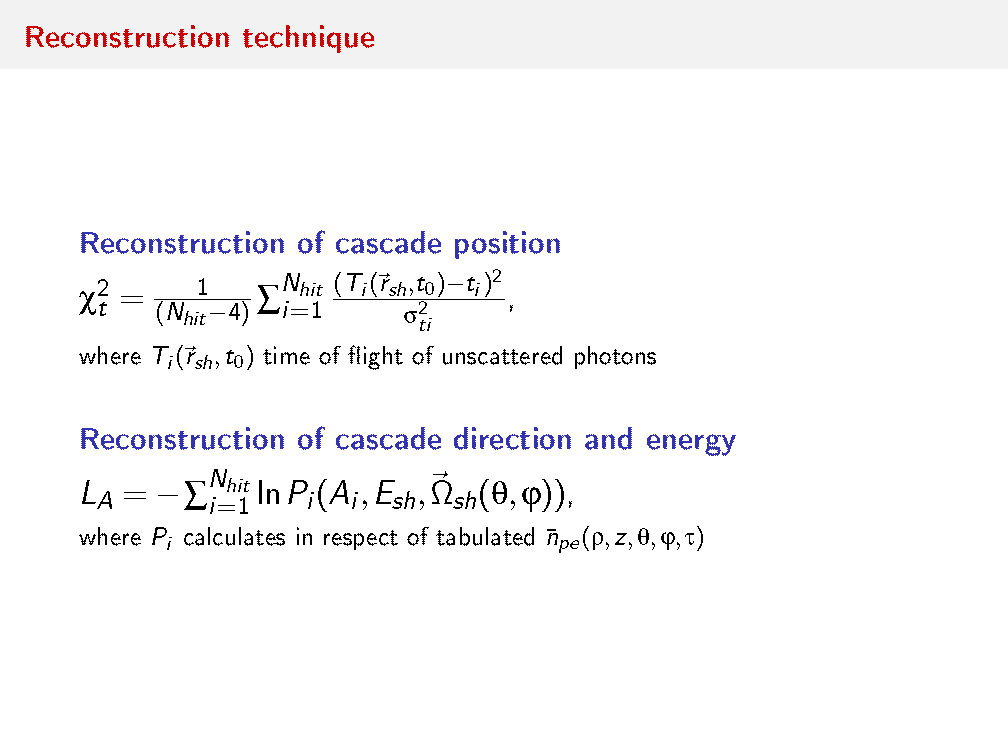 Data analysis is based on reconstruction of cascade parameters
            and applying cuts on observables
Iterative procedure - OMs with 
residual δt > 15 ns are excluded  
and reconstruction is repeated
La     < 10  20
Analysis strategy:
Pre-selection of hits – rejection of noise hits:
      causality cuts, stronger trigger conditions 
Reconstruction of cascade vertex:
    cuts on t2 , OMs residual times, allowed values 
     of reconstructed coordinates 
Energy and direction reconstruction:
      cut on La,  analysis of hit/nonhit probability,
      cut on a value of reconstructed energy and hit OMs 
      multiplicity
Cascades detection with GVD Cluster
Neutrino Effective Area
IceCube HESE
Distribution of mismatch angles
Directional resolution  for cascades:
  ~ 3°- 4° - median value of mismatch angles
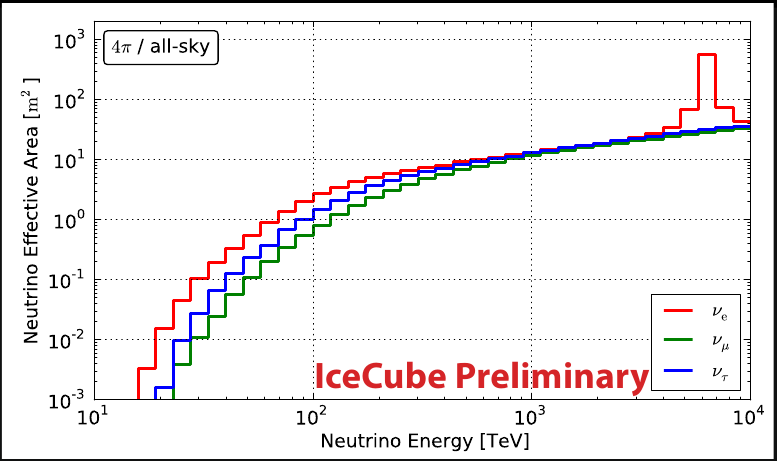 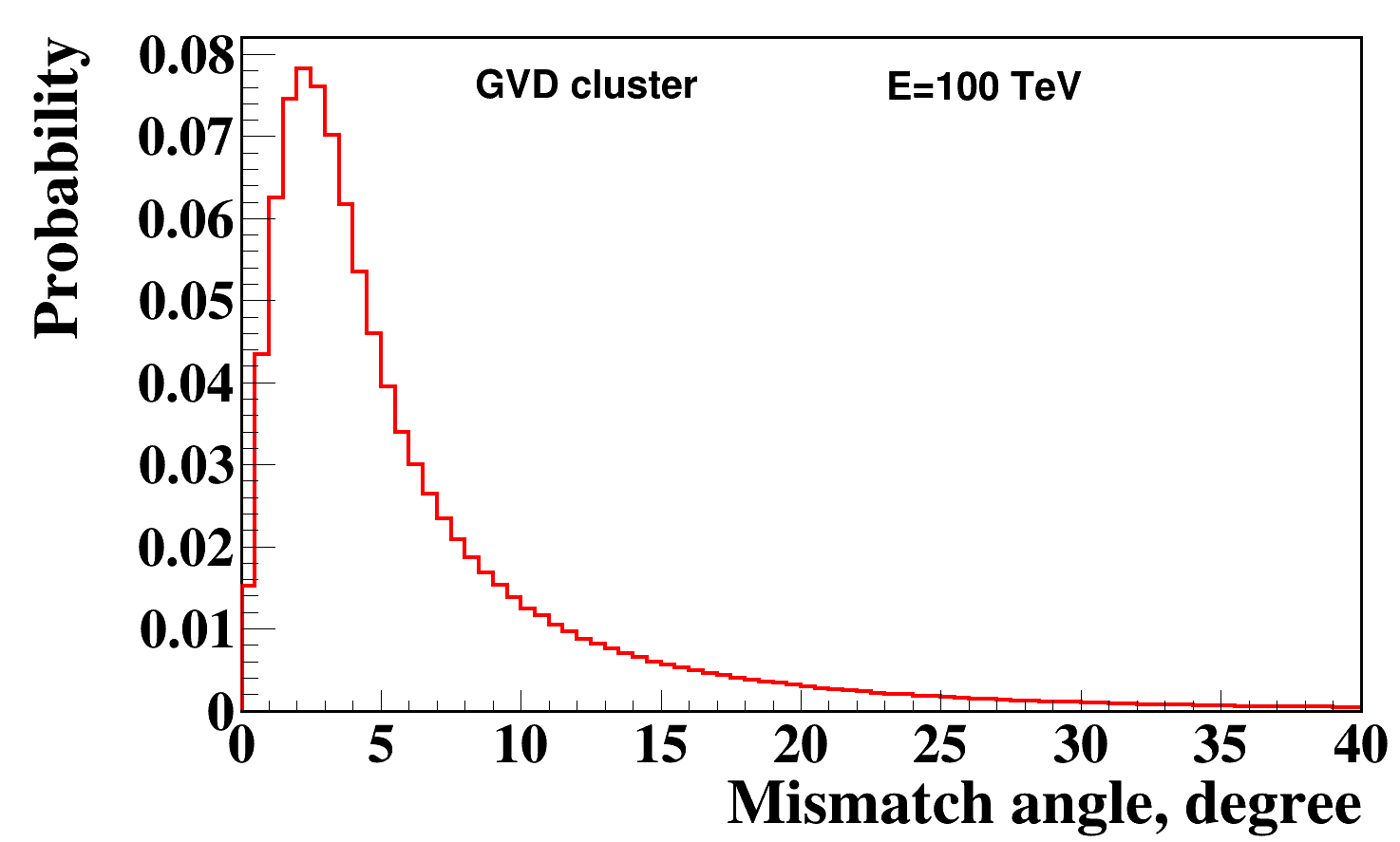 Scl  ~ (0.05 - 0.1) SIC
Baseline GVD Cluster
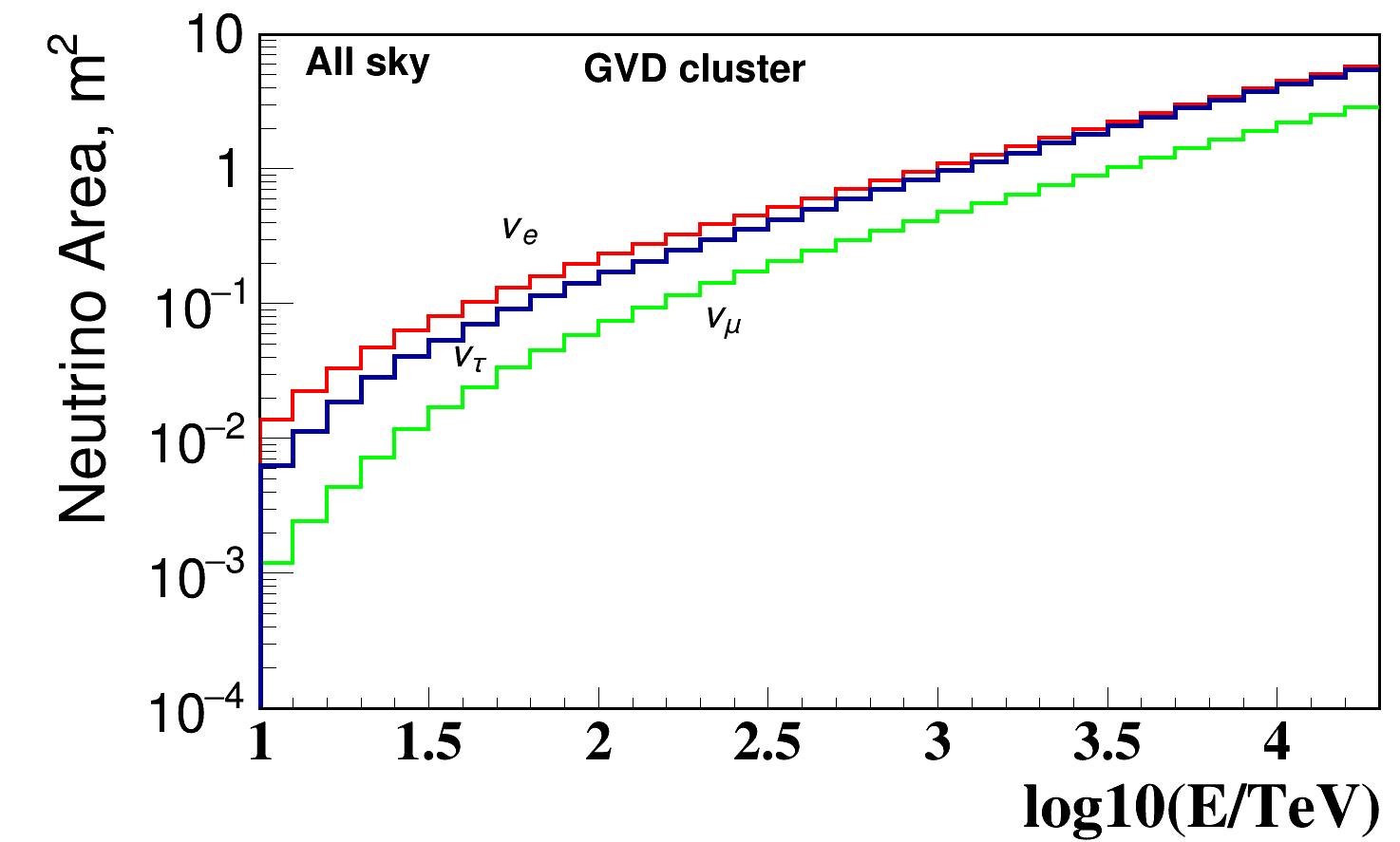 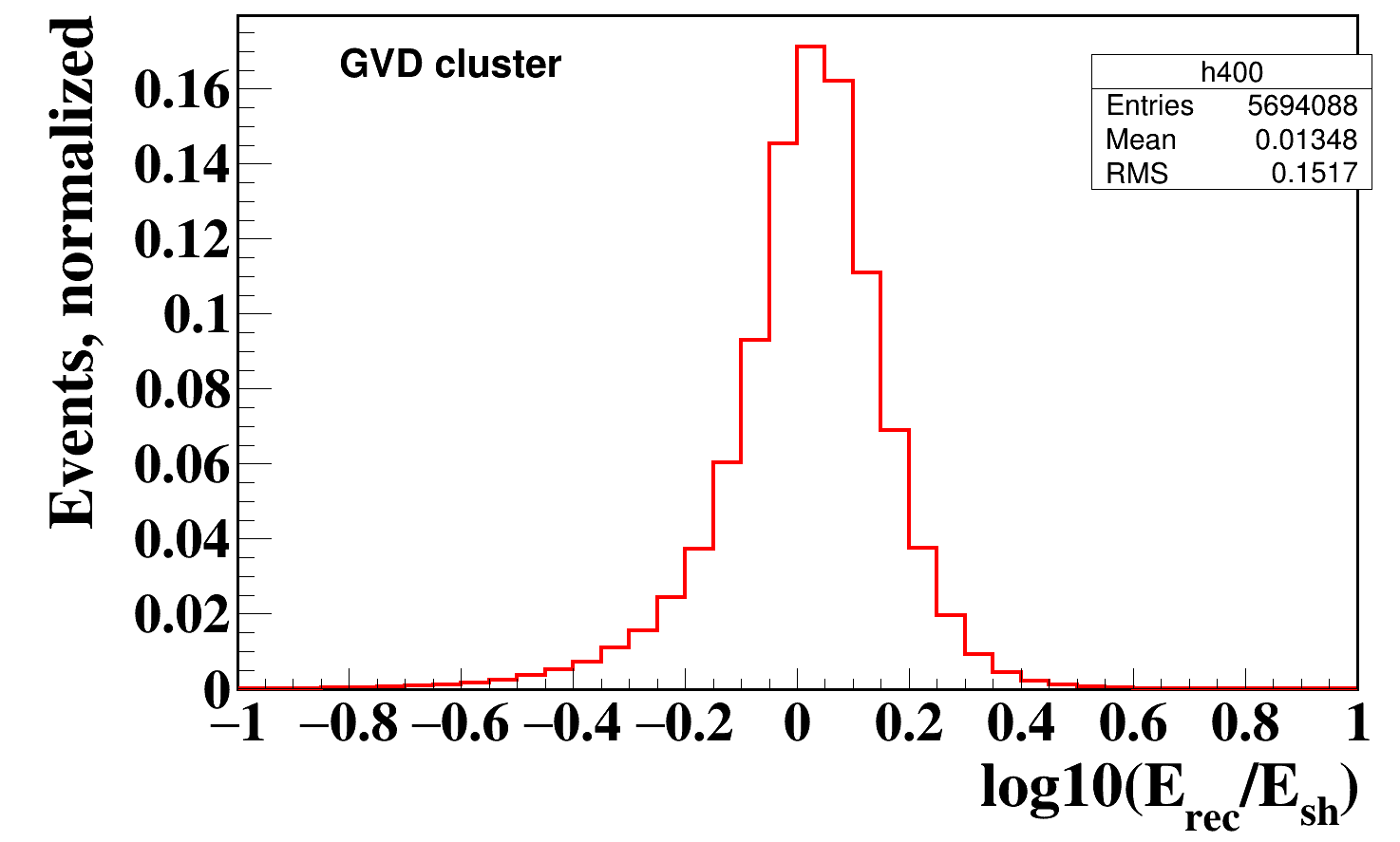 Energy resolution :

       δE/E  ~ 30% 
       averaged by E-2  e 
       spectrum
Energy spectrum of astrophysical neutrinos                    
                   measured by IceCube:
                                 4.1∙10-6 E-2.46 GeV-1 cm-2 s-1 sr -1
Expected number of detected  events in GVD Cluster from 
astrophysical neutrinos for 1 yr. observation
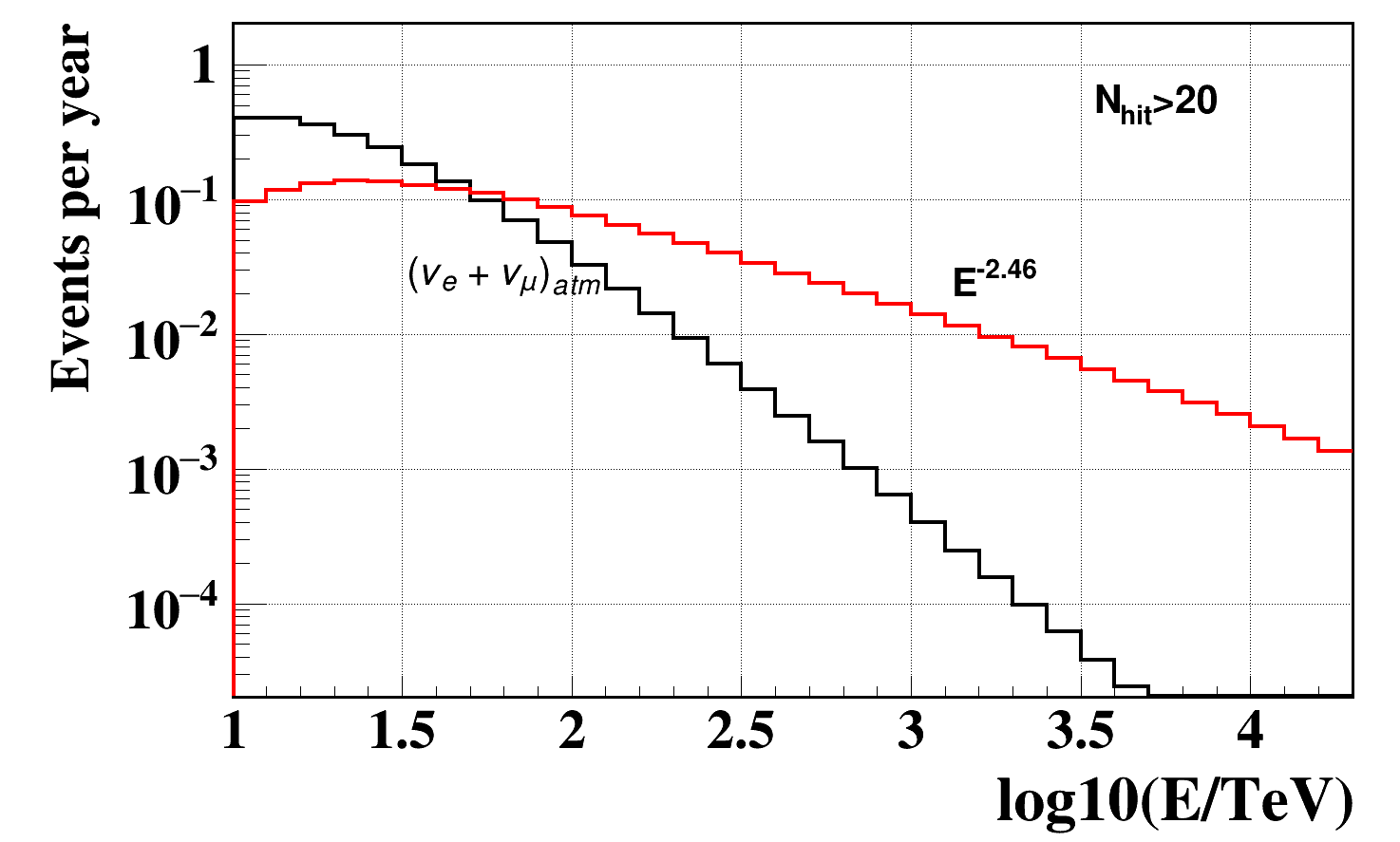 Event selection criteria (Esh >100 TeV, Nhit >20):  

  ~0.6 events/yr are expected
A search for cascades induced by 
           astrophysical neutrinos 
               (analysis of  2015 data – PRELIMINARY!)
Total number of accumulated events – 437 970 024 events 
     (thresholds:  low/high = 1.5/4 ph.el.)

Life time – 3 597 921 s = 41.6 days


After causality cuts – 18 840 822 events 
         
            (Nhit > 3;  |ti-tj| < Δrij/v + δt)
9
Hit OM multiplicity dependence on cuts
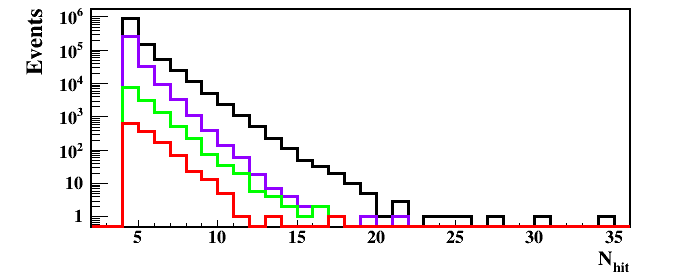 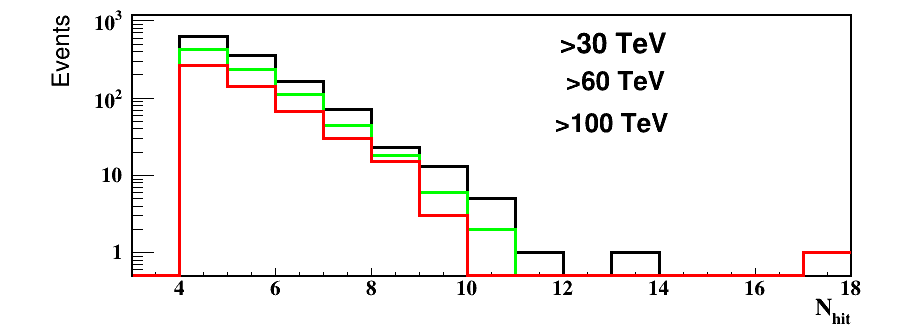 Nhit > 20
One event with Nhit = 17 OMs (Q>1.5 p.e.)
and E > 100 TeV is delected!
10
Hit OMs multiplicity after all cuts
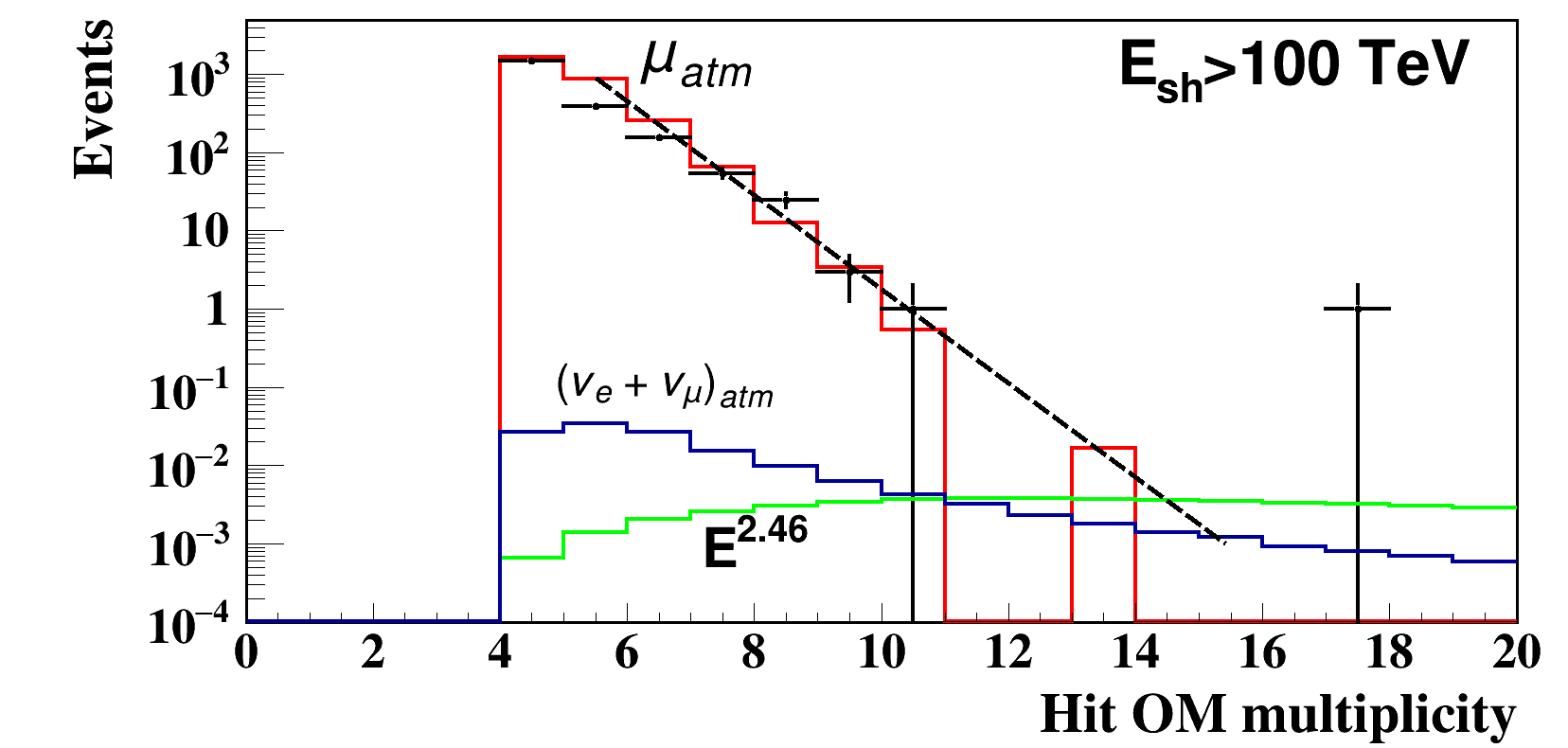 E -2.46      atm. ne    atm. nm   atm. n (total)  
Probability of Nhit >16 OM:       0.047      0.0015    0.0026      0.0041
Cascade: E=107 TeV,  = 56.6°, φ = 130.5°
               x=-48.5 m, y=47m, z=-59 m, =68 m
All hit OMs (51 hits)
Selected hits  (24 hits)
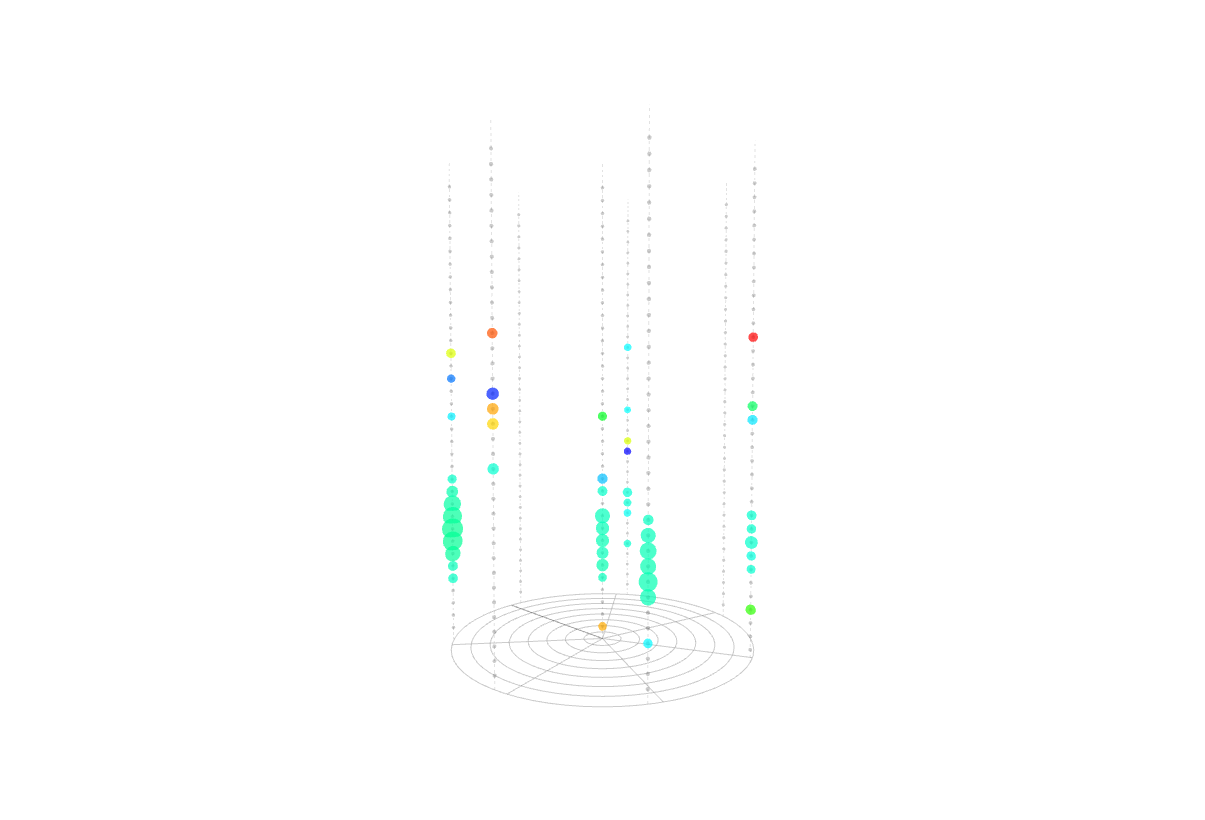 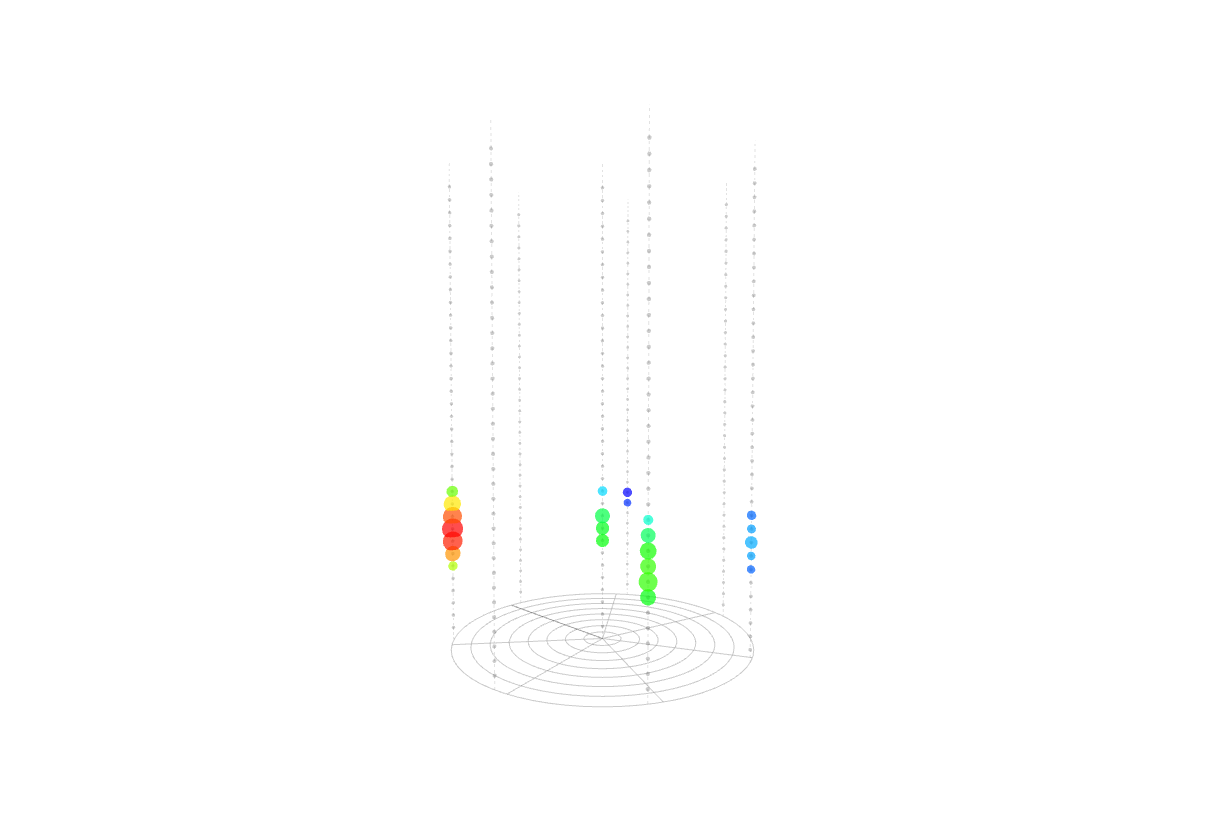 A search for cascades induced 
                 in GVD-2016 (Preliminary)
Life time – 15 693 192 s = 182.0 days 


Total number of accumulated events – 685 523 932 events 
     (thresholds:  low/high = 1.5/4 ph.el. & Q >1.5 ph.el. )


After causality cuts – 327 053 415 events 
         
            (Nhit > 4;  |ti-tj| < Δrij/v + δt)
13
Reconstructed cascades energies
Reconstructed cascade directions
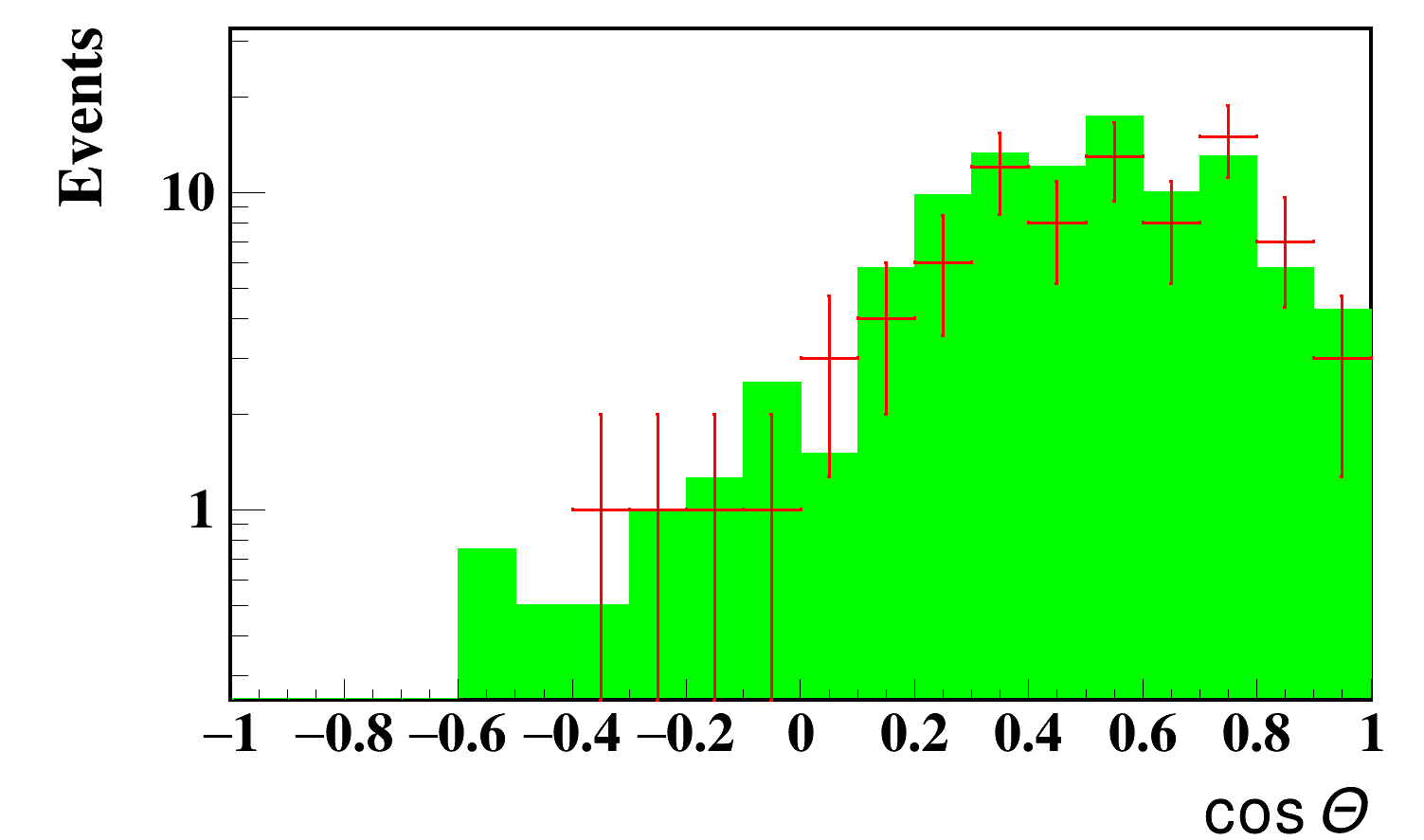 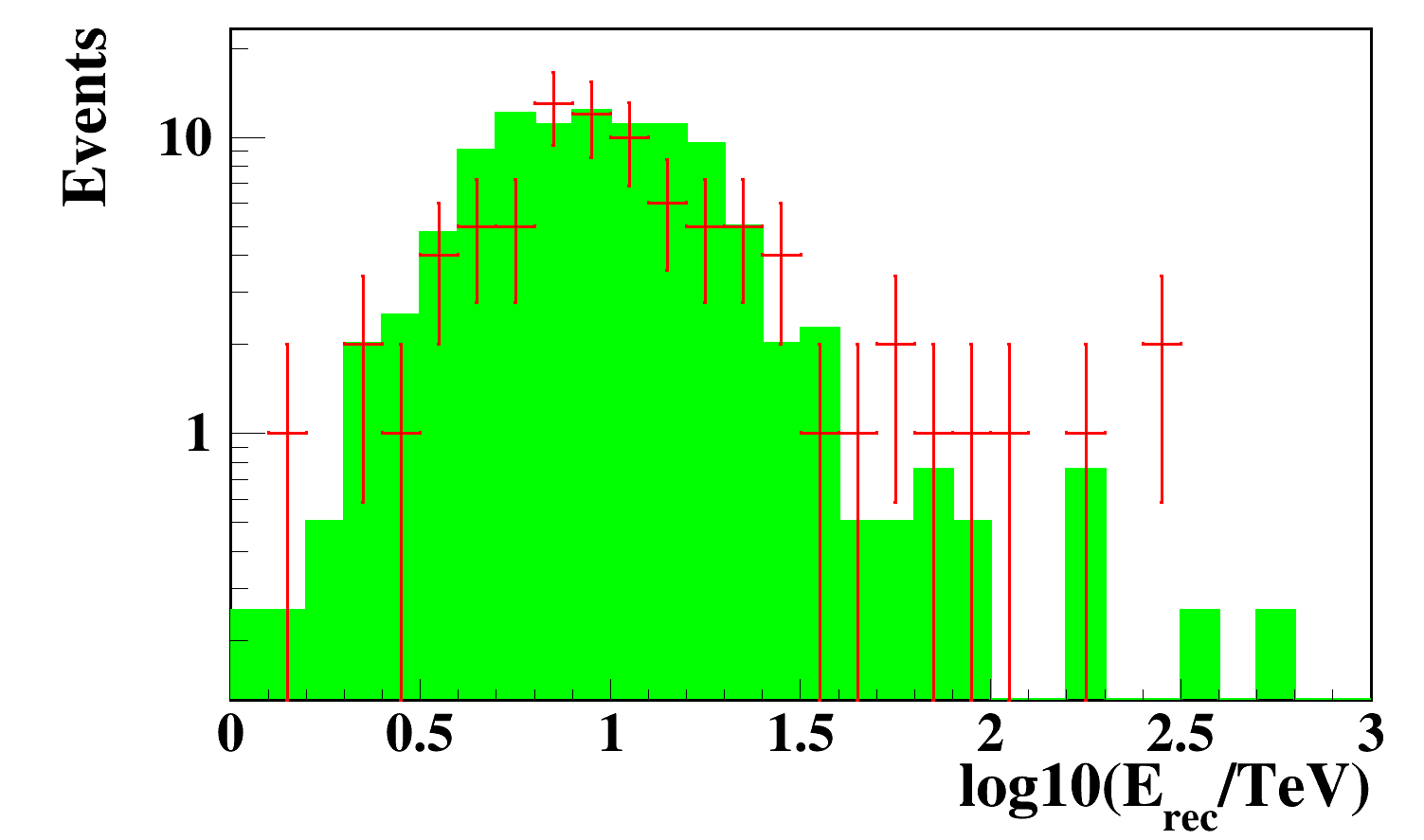 All cuts
All cuts
Atm. 
Atm. 
Event selection
14
Hit OM multiplicity of events with E > 10 TeV
Hit OM multiplicity of events surviving different cuts
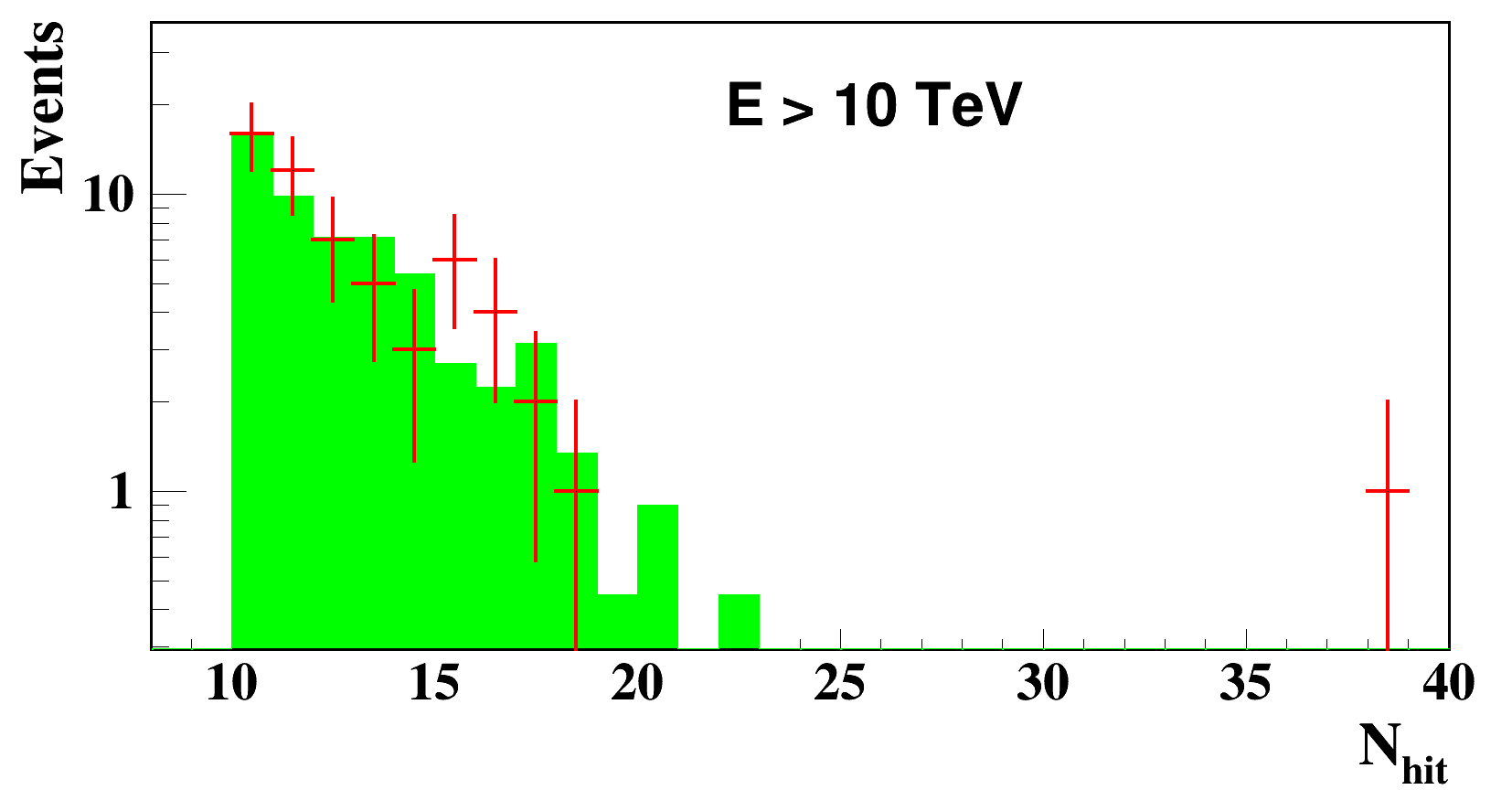 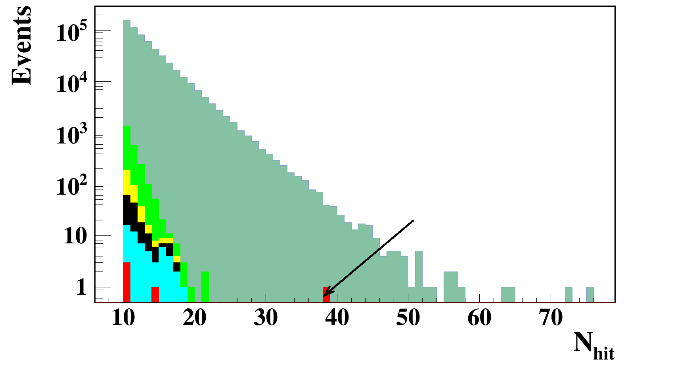 data
atm. muons
Reconstructed cascades positions
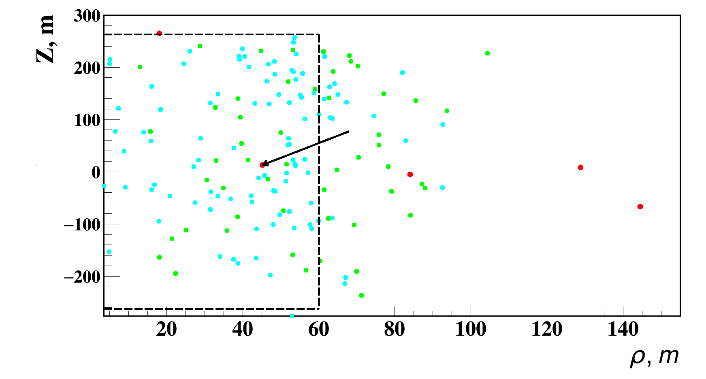 15
Cascade: E=157 TeV,  = 57°, φ = 249°
               x=-25m, y=-37m, z=11m, =44m
All hit OMs (93 hits)
Selected hits  (53 hits)
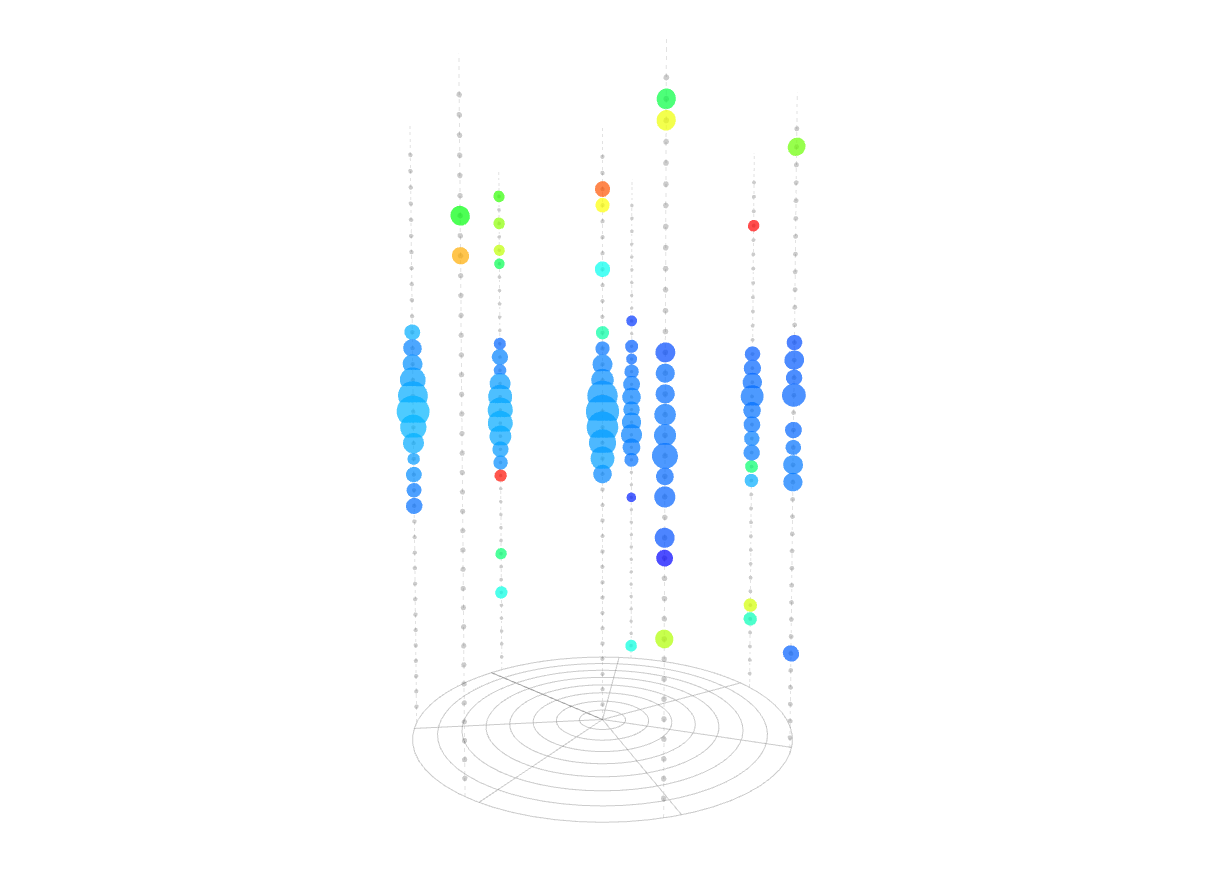 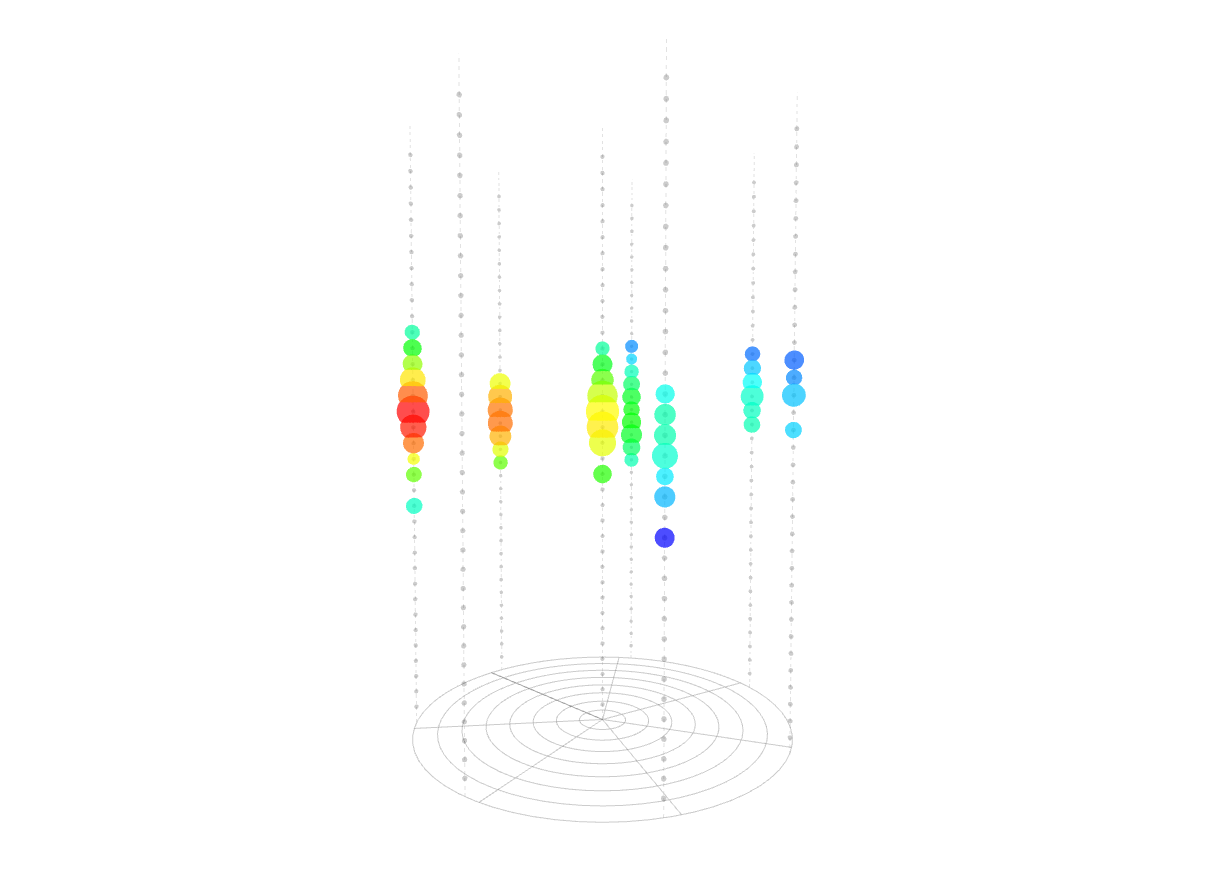 16
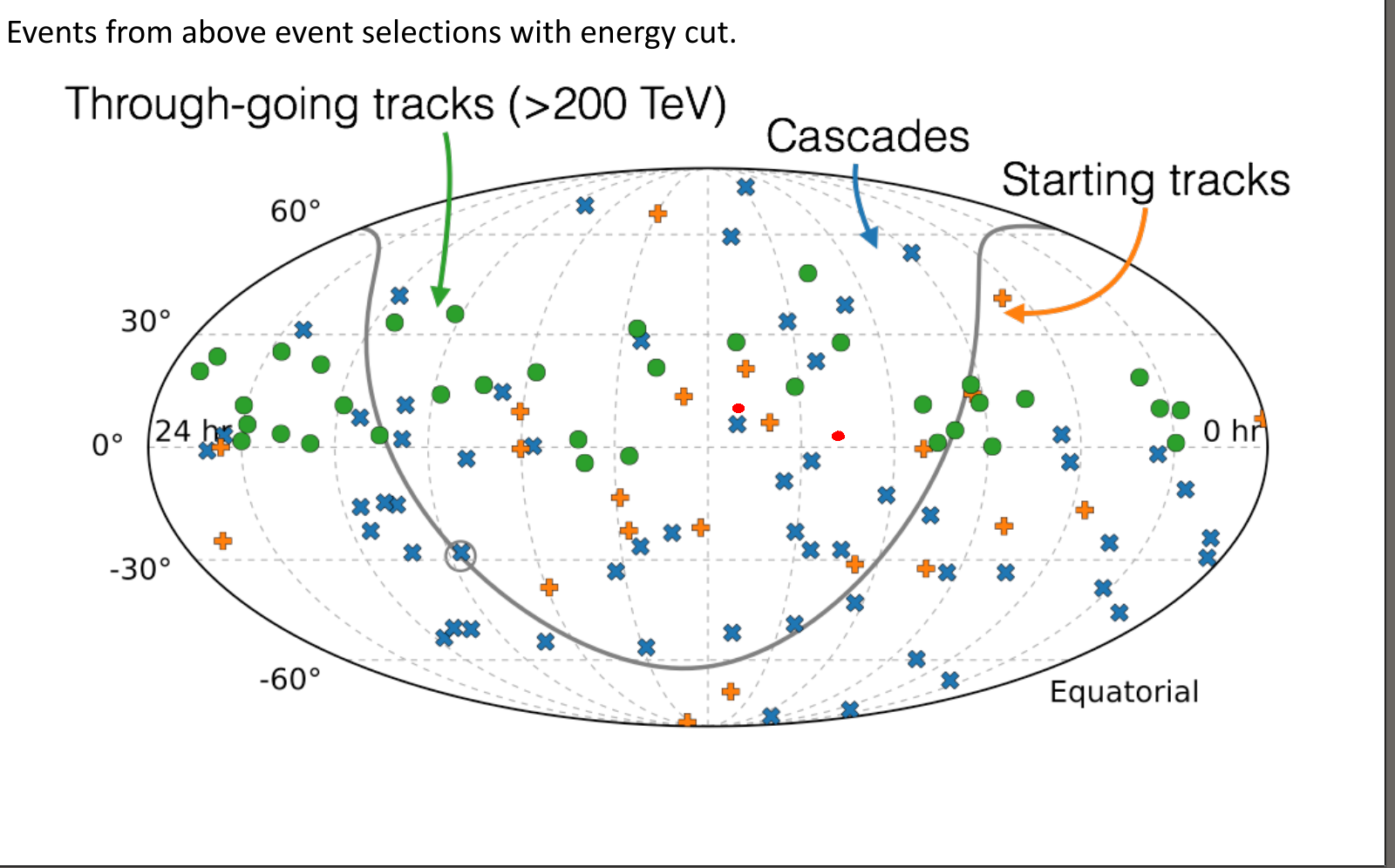 GVD events
17
1.   MJD 0.573420552199E+05     RA   139.5       Dec      5.56
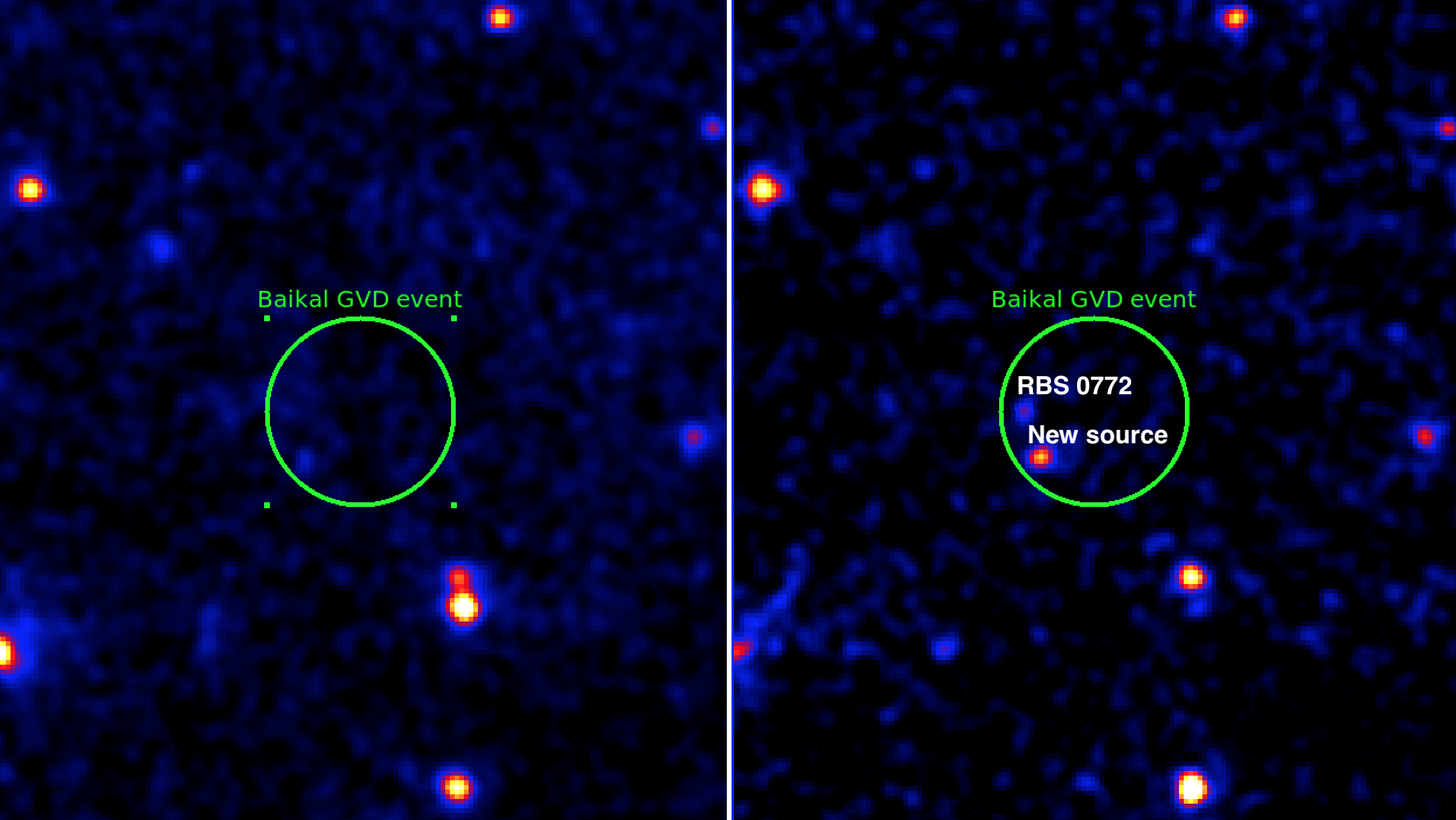 18
1.   MJD 0.573420552199E+05     RA   139.5       Dec      5.56
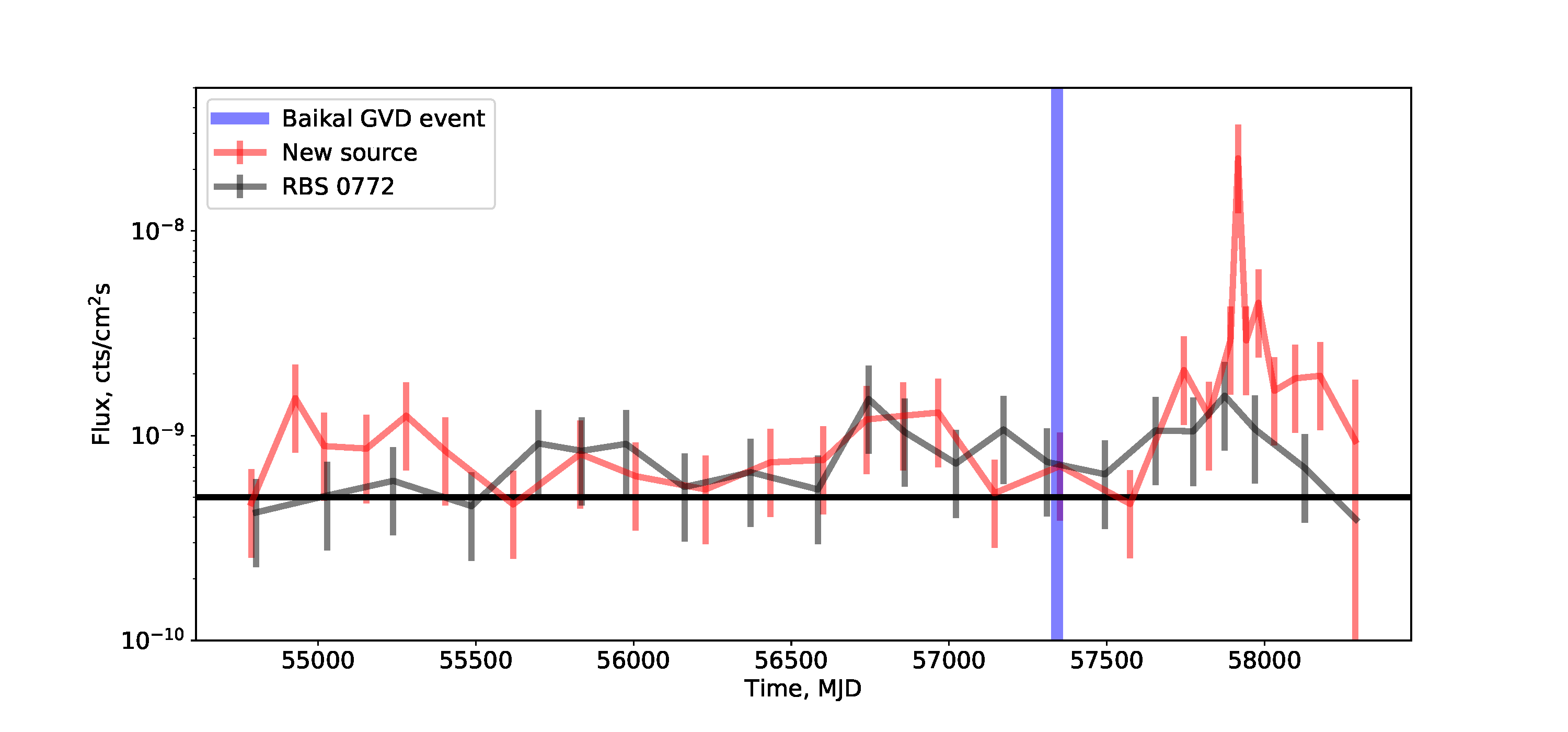 19
2.   MJD 0.575074357292E+05     RA   173.4       Dec      13.95
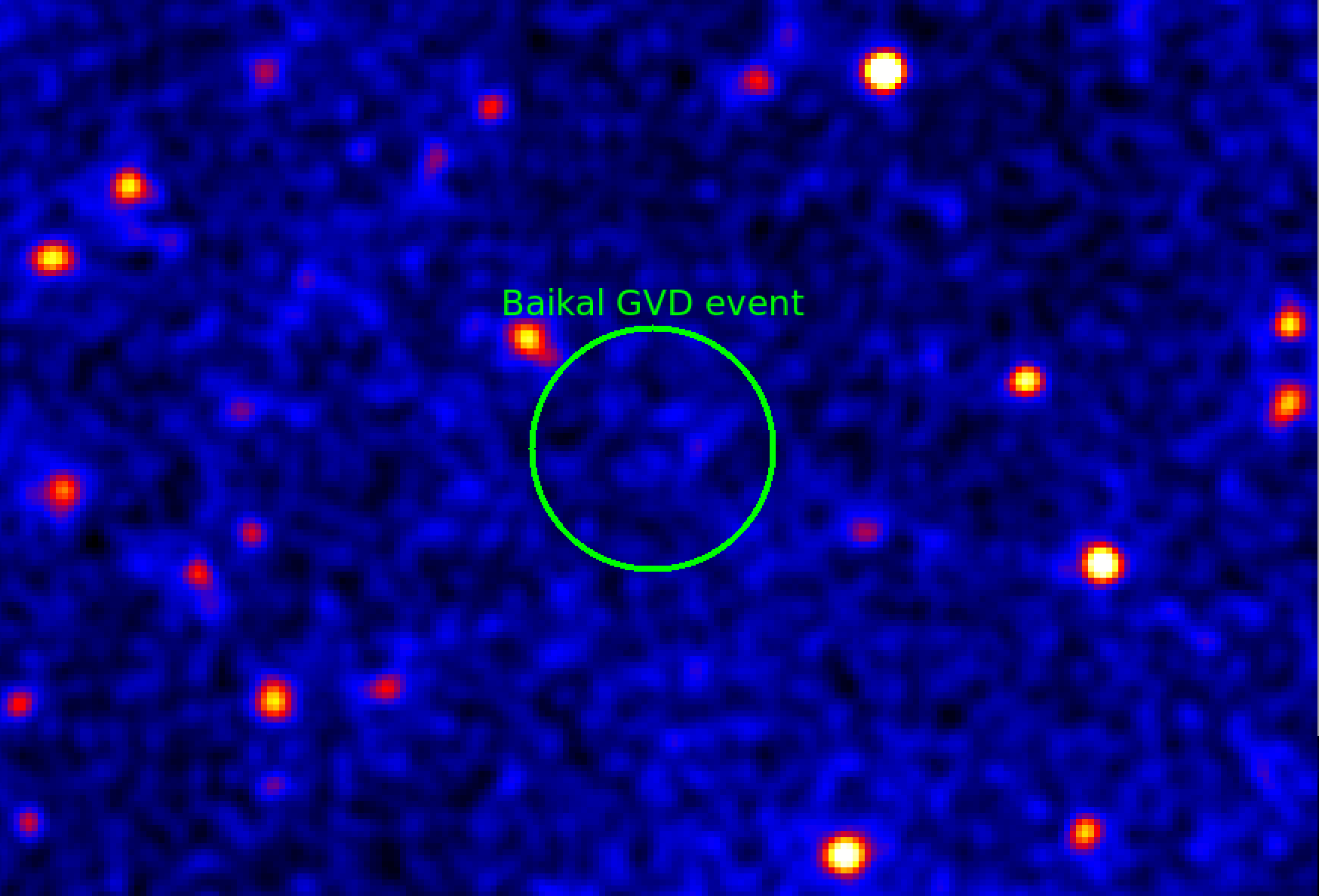 20
Conclusion
Currently, neutrino telescope Baikal-GVD is under construction in Lake Baikal.

Modular structure of GVD design allows a search for HE neutrinos at the 
      early phases of array construction.

Search for HE cascades was performed using 2015-2016 data and
      two promising events have been selected. This result proves the high
       potential of GVD for detection of astrophysical neutrinos by cascade 
       detection mode.